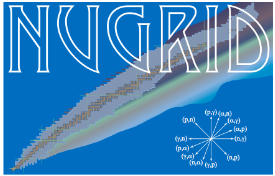 Putting the “Nuclear” in Nuclear Post Processing Codes: A Crash Course in Nuclear Post Processing Codes
Sophie Abrahams (she/her) 
Supervisors: Prof Alison Laird, Dr Christian Diget
(seda500@york.ac.uk)
Nuclear Physics ECR workshop Edinburgh 16.01.25
Goals of talk
Bridge potential knowledge gaps that nuclear astrophysicists skip over 
Provide a broad introduction to how nuclear post processing codes function 
Point to where new reaction rate data can be shared to be used in nuclear astrophysics
Sophie Abrahams
Nuclear Physics ECR workshop Edinburgh 16.01.25
Nuclear post processing codes
A nuclear post processing code simulates nucleosynthesis based on temperature and density time evolution of the astrophysical system of interest using nuclear data
Sophie Abrahams
Nuclear Physics ECR workshop Edinburgh 16.01.25
Nuclear post processing codes
A nuclear post processing code simulates nucleosynthesis based on temperature and density time evolution of the astrophysical system of interest using nuclear data
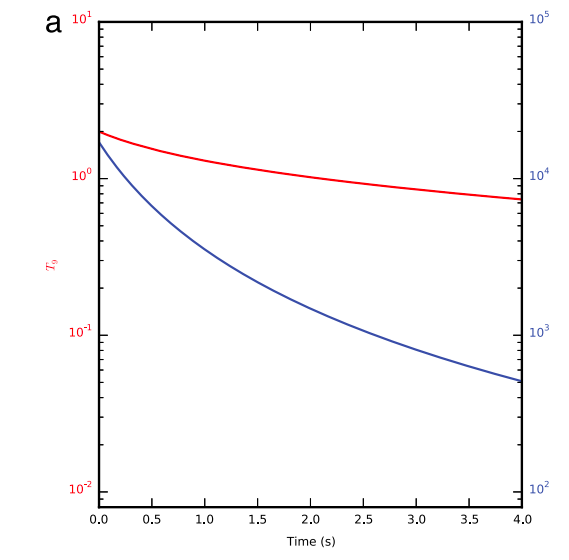 temperature and density time evolution
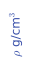 Mumpower + 2015 Physical Review C, Volume 92, Issue 3, id.035807
Sophie Abrahams
Nuclear Physics ECR workshop Edinburgh 16.01.25
Nuclear post processing codes
A nuclear post processing code simulates nucleosynthesis based on temperature and density time evolution of the astrophysical system of interest using nuclear data
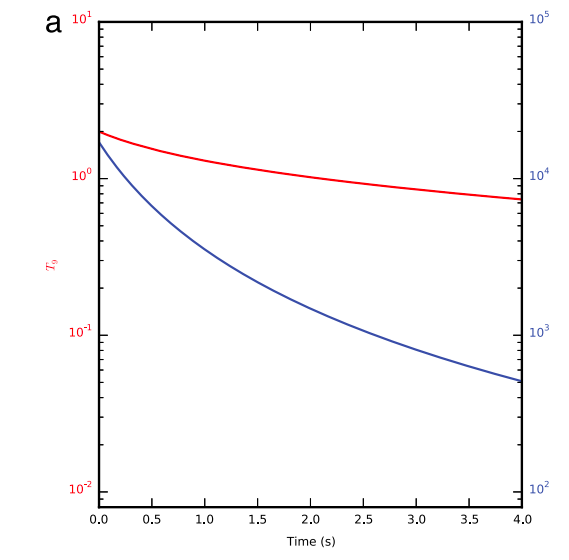 nuclear post processing code
temperature and density time evolution
nuclear data from nuclear library
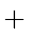 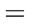 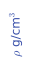 Mumpower + 2015 Physical Review C, Volume 92, Issue 3, id.035807
Sophie Abrahams
Nuclear Physics ECR workshop Edinburgh 16.01.25
Nuclear post processing codes
A nuclear post processing code simulates nucleosynthesis based on temperature and density time evolution of the astrophysical system of interest using nuclear data
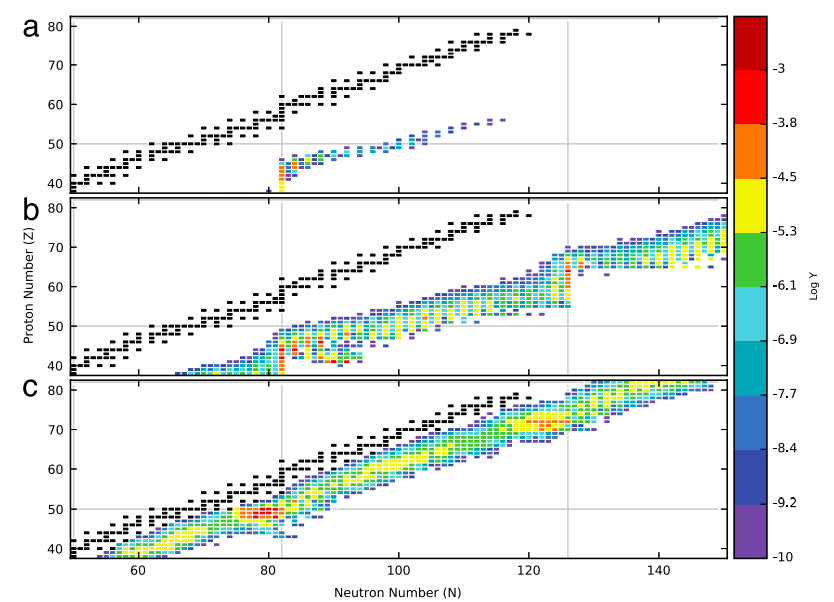 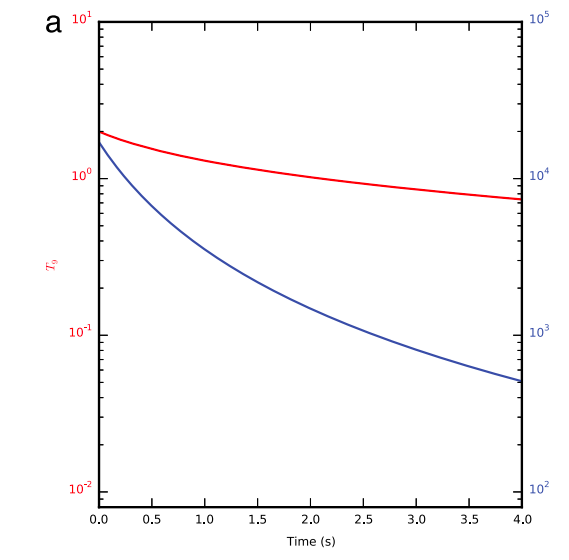 nucleosynthesis evolution over time
temperature and density time evolution
nuclear data from nuclear library
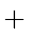 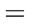 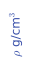 Mumpower + 2015 Physical Review C, Volume 92, Issue 3, id.035807
Sophie Abrahams
Nuclear Physics ECR workshop Edinburgh 16.01.25
Uses of nuclear post processing codes
Can be used to explore:  
Isotope production in astrophysical scenarios
Observational light curves of astrophysical explosions (e.g. X-ray bursters)
Energy generation in astrophysical scenarios
Evolution of stars
Codes which incorporate nuclear post processing
Examples of nuclear post processing codes
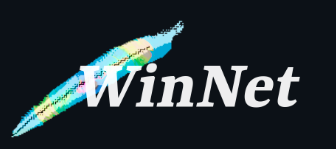 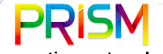 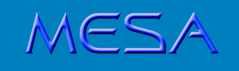 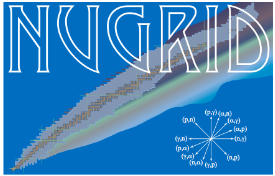 TORCH
Sophie Abrahams
Nuclear Physics ECR workshop Edinburgh 16.01.25
Introducing Yi(t)
Track time evolution of the abundance Yi(t) of each isotope Xi in the network 
Abundance: Yi(t) = ni(t)/ρNA where ni(t) is the number density of the isotope
Assume that ρ changes very slowly compared to Yi(t)
Solves an ordinary differential equation over a set of points in time for each isotope
For each isotope:
J

Where each summation includes all reactions which produce and destroy isotope Xi
Number of isotopes tracked controlled by user 
Network size can range from 13 isotopes (Timmes 1999 ApJss) to 5000 (Keegans + 2019  MNRAS)
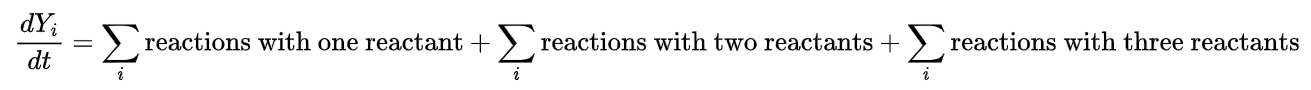 Sophie Abrahams
Hix et Thielemann 1999
Nuclear Physics ECR workshop Edinburgh 16.01.25
Bring in the nuclear physics!
“Nuclear physics is the language of nucleosynthesis” - Matthew Mumpower  
Examples of reactions with:
one reactant: alpha decay, beta decay, photodisintegration
two reactants: Xi(p,n), Xi(p,a), Xi(n,g), Xi(g,p)
three reactants: triple alpha reaction
Examples of nuclear data required for summation of reactions with:
one reactant: half life
two/three reactants: integrated cross section, nuclear mass
For theoretical reaction rate calculations: level density, alpha potential, isospin
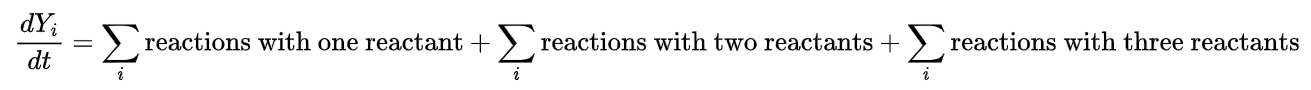 Hix et Thielemann 1999
https://www.matthewmumpower.com/static/presentations/FRIB-1stexp/index.html#/nuclear-physics-inputs
Sophie Abrahams
Nuclear Physics ECR workshop Edinburgh 16.01.25
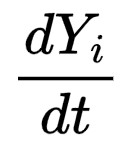 Solving
Many potential ways to solve for Yi(t) but considerations:
Constrained here by the variation in timescales over which processes happen 
Need the time evolution of Yi to be broken into short intervals to account for changing temperature and density conditions
Common methods to solve for Yi(t):
Backwards Euler method 
Bader-Deuflhard method 
Kaps-Rentrop method
Each method has advantages and disadvantages
Accuracy, efficiency and ease of implementation are all considerations
Hix et Thielemann 1999, Timmes 1999
Sophie Abrahams
Nuclear Physics ECR workshop Edinburgh 16.01.25
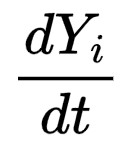 Output from solving
Wanajo + 2004 ApJl, Volume 606, Issue 2, pp. 1057-1069.
Time evolution of abundances of isotopes!
Depending on the code can also output:
Energy generation due to nucleosynthesis 
Mass fractions (where sum of all mass fractions of all isotopes = 1)
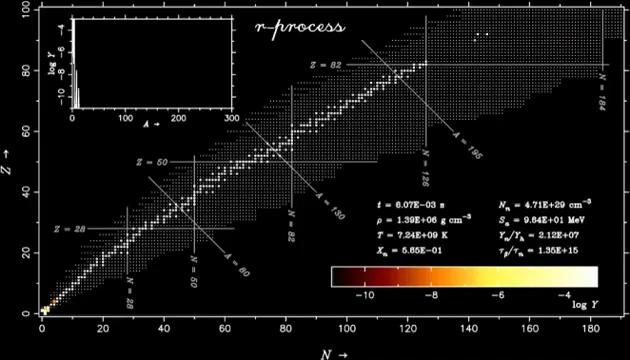 Sophie Abrahams
Nuclear Physics ECR workshop Edinburgh 16.01.25
Nuclear Reaction Libraries
Many different nuclear reaction libraries, each nuclear post processing code uses a different combination
JINA reaclib - widely used, has a set “recommended rates” 
ChANUREPS - allows for authors to upload their own rates
NACRE II - charged body reactions
STARLIB - calculates probability density for total reaction rate, helps with calculation of Yi(t) (Iliadis + 2015 JoP G, Vol 42, 3)
ASTRAL - specialises in neutron capture rates
Each library has their own process for adding rates
Sophie Abrahams
Nuclear Physics ECR workshop Edinburgh 16.01.25
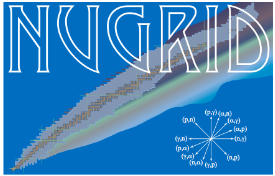 Adjusting the 63Ga(p,g) reaction rate
Ongoing work for Sivi Uthayakumaar (FRIB)
Used JINA reaclib library
Potential competing (p,g) and (p,a) rates 
Impact for how quickly material can move up the chart of nuclides to the p-nuclides
Decreased (p,g) rate by an order of magnitude
Goal: to observe impact on final abundances
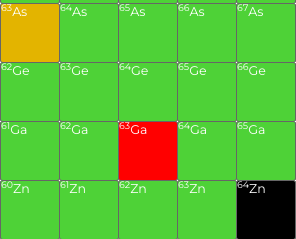 ‹#›
Sophie Abrahams
Nuclear Physics ECR workshop Edinburgh 16.01.25
63Ga(p,g) decreased by an order of magnitude
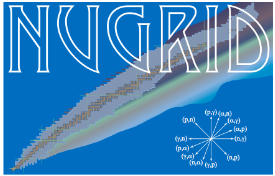 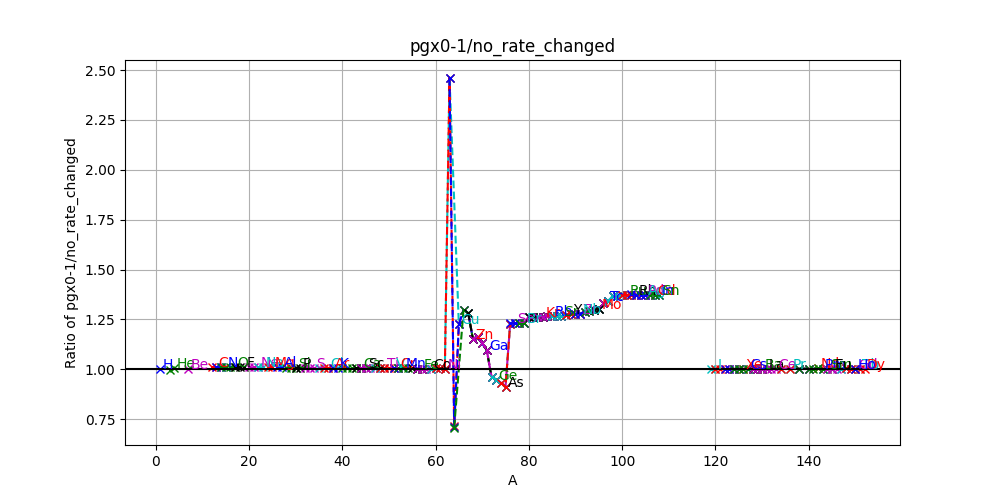 PRELIMINARY
‹#›
Sophie Abrahams
Nuclear Physics ECR workshop Edinburgh 16.01.25
Summary
Nuclear post processing codes use nuclear reaction rate from nuclear reaction libraries and temperature and density information to solve for the time evolution for the abundance Yi of Xi 
There are multiple nuclear post processing codes 
Can be used to understand energy generation, observational light curves, isotope production
There are multiple ways to solve for Yi(t)
Each method has advantages and disadvantages
Nuclear inputs are vital for nuclear post processing codes 
New data from the nuclear experimental community drives nuclear astrophysics
Sophie Abrahams
Nuclear Physics ECR workshop Edinburgh 16.01.25
BRIDGCE-IReNA annual meeting - University of York          4th June - 6th June 2025
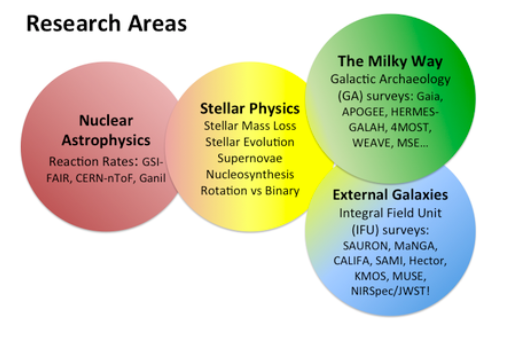 BRIdge the Disciplines related to the Galactic Chemical Evolution
Nuclear experimental folks strongly encouraged to attend 
Master’s/PhD students encouraged to submit abstracts
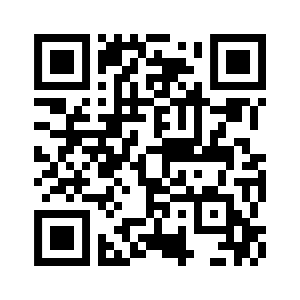 Scan for more info
Sophie Abrahams
Nuclear Physics ECR workshop Edinburgh 16.01.25
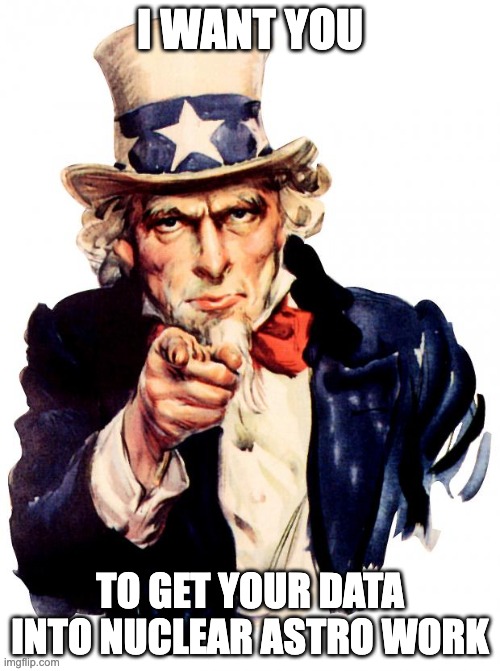 Thank you to Andrés Yagüe López and Sam Jones Thank you for your attention!
Sophie Abrahams
Nuclear Physics ECR workshop Edinburgh 16.01.25
References
Hix et Thielemann 1999, J. Comput. Appl. Math., Vol. 109, No. 1 - 2, p. 321 - 351 https://ui.adsabs.harvard.edu/abs/1999JCoAM.109..321H/abstract  
Mumpower + 2015, Physical Review C, Volume 92, Issue 3, id.035807 https://ui.adsabs.harvard.edu/abs/2015PhRvC..92c5807M/abstract
Timmes 1999 ApJss Volume 124, Issue 1 https://ui.adsabs.harvard.edu/abs/1999ApJS..124..241T/abstract 
Keegans + 2019, MNRAS, vol 485, Issue 1 https://ui.adsabs.harvard.edu/abs/2019MNRAS.485..620K/abstract 
Iliadis + 2015, Journal of Physics G, Vol 42, 3 https://ui.adsabs.harvard.edu/abs/2015JPhG...42c4007I/abstract
Sophie Abrahams
Nuclear Physics ECR workshop Edinburgh 16.01.25
Goal of talk
Sophie Abrahams
Nuclear Physics ECR workshop Edinburgh 16.01.25